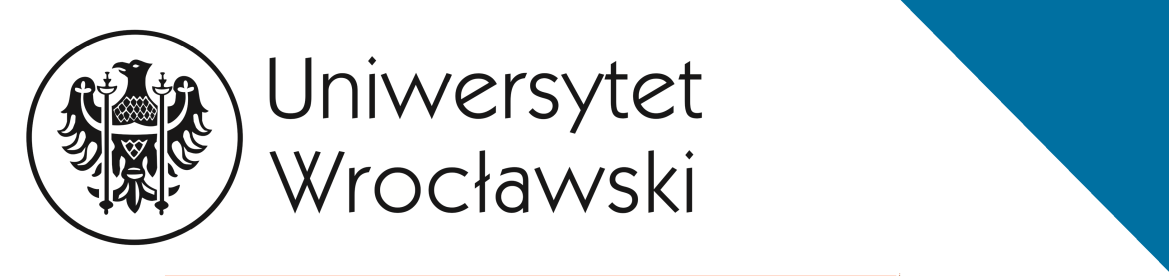 dr Łukasz Prus

Public Administration 
and Administrative Policies III
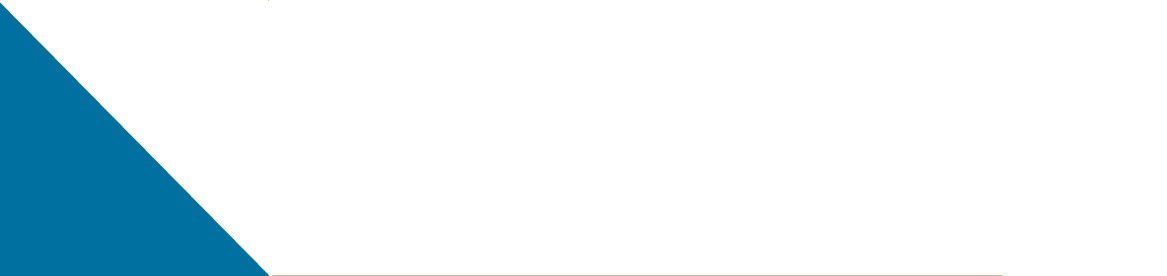 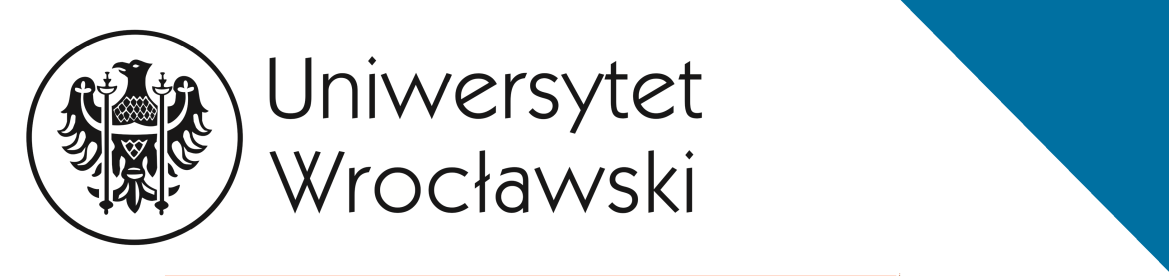 Order of lectures
1. short introduction 
2. case studies - in this part I will show you the content of cases 
and the text about principles of public administration in EU partly written by a research group called ReNEUAL - the Research Network on EU Administrative Law, 
and partly written by me
Then, you will read the cases in 15-20 minutes.
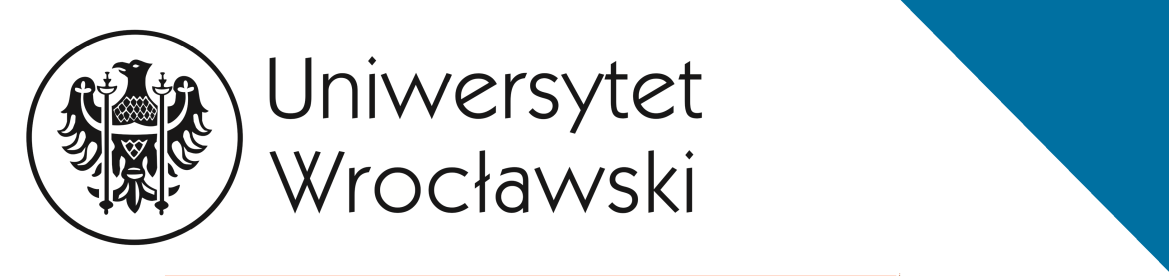 At the end of each case you will find questions.

Then you will suggest possible answers
Afterwards we will remind the most important assumptions of cases and 
we will compare your propositions with the decision of the court.
In text principles
possibly you can find an answer or other suggestions
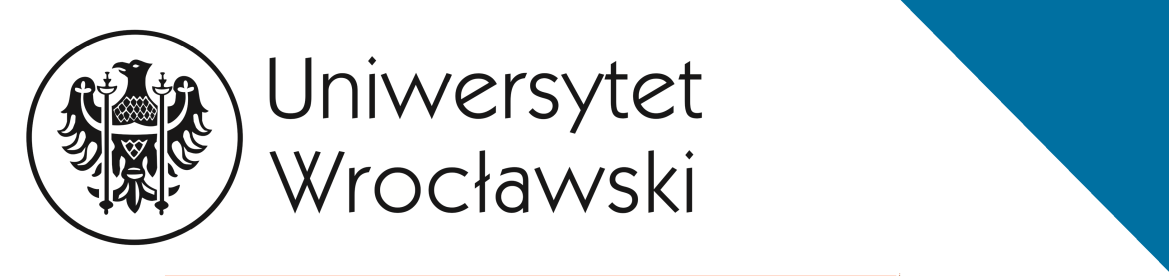 Homework
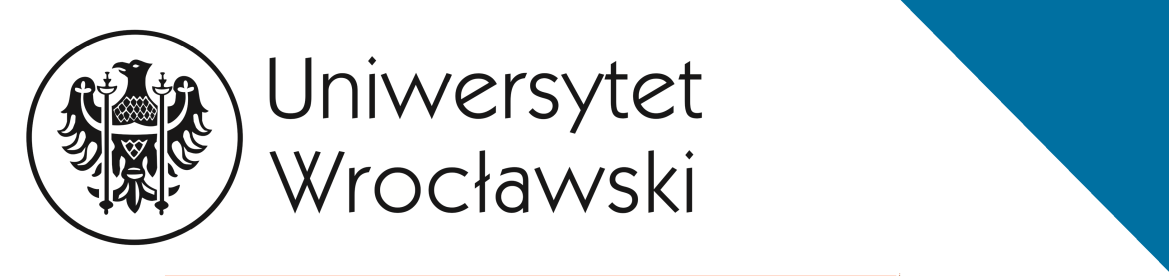 During the period from 5 October 2007 to 11 April 2008,  Mr Ryneš installed and used a camera system located under of his family home. 
The camera recorded the entrance to his home, the public footpath and the entrance to the house opposite.
Mr Ryneš and his family had for several years been subjected to attacks by persons unknown whom it had not been possible to identify.
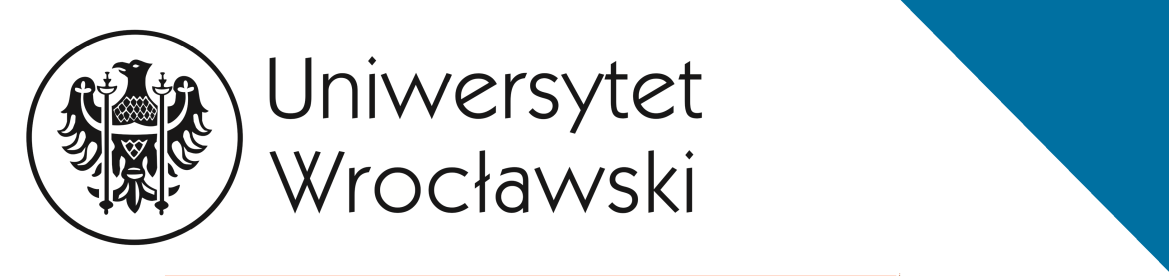 On the night of 6 to 7 October 2007, a further attack took place. 
One of the windows of Mr Ryneš’s home was broken by a shot from a catapult. 
The video surveillance system at issue made it possible to identify two suspects. 
Czech public administration authority decided that Mr Ryneš had infringed Law No 101/2000, since:
–  as a data controller, he had used a camera system to collect, without their consent (?),
the personal data of persons moving along the street or entering the house opposite;
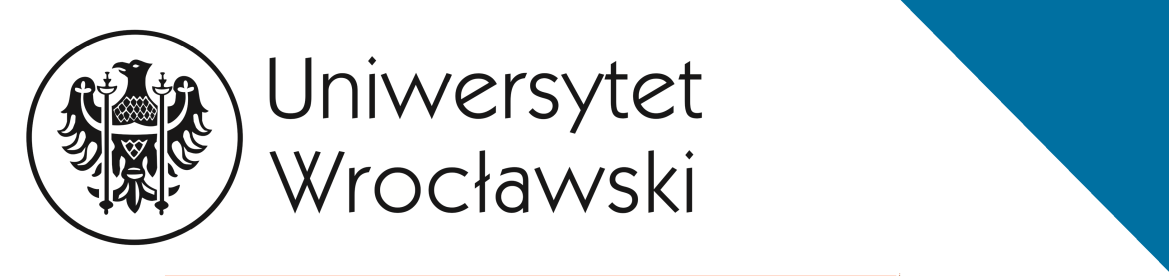 - he had not informed those persons of the processing of that personal data, the extent and purpose of that processing, by whom and by what means the personal data would be processed, or who would have access to the personal data; and
–   as a data controller, Mr Ryneš had not fulfilled the obligation to report that processing to the Office.
 Mr Ryneš brought an action challenging that decision, 
which the Prague City Court dismissed by judgment of 25 April 2012.
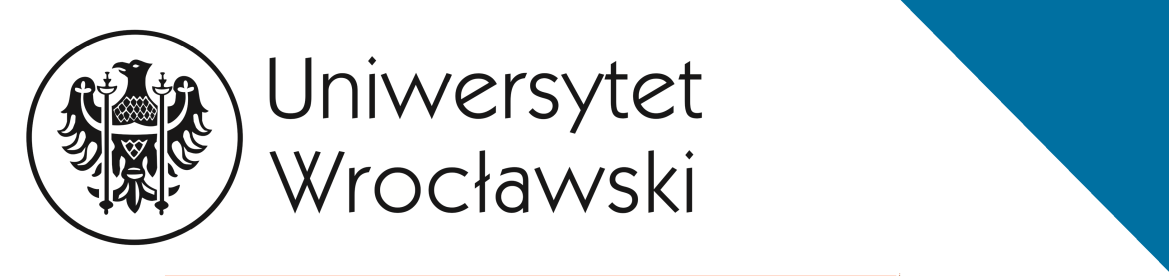 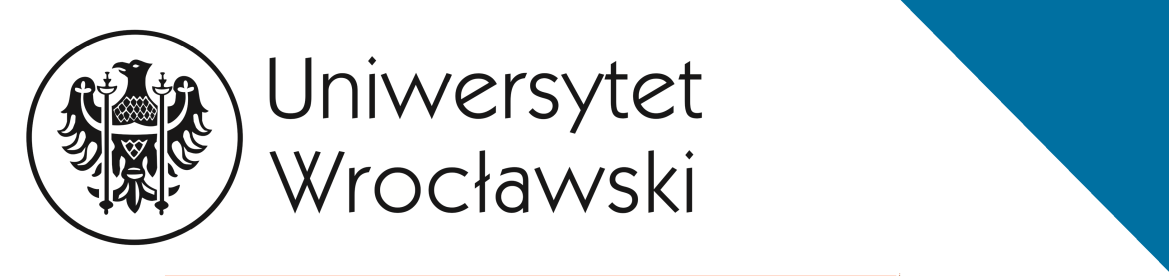 It should be noted that, according to settled case-law,
the protection of the fundamental right to private life guaranteed 
under Article 7 of the Charter of Fundamental Rights of the European Union

requires that limitations in relation to 
the protection of personal data 
must apply only 
in so far as is strictly necessary
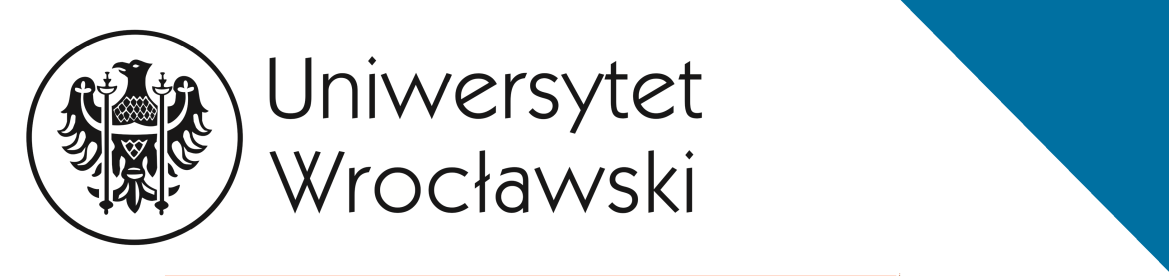 Consequently, Article 3(2) of Directive 95/46 must be interpreted as meaning that 
the operation of a camera system, as a result of which a video recording of people is stored on a continuous recording device such as a hard disk drive, 
installed by an individual on his family home 

for the purposes of protecting the property, health and life of the home owners, but which also monitors a public space, 
is lawful.
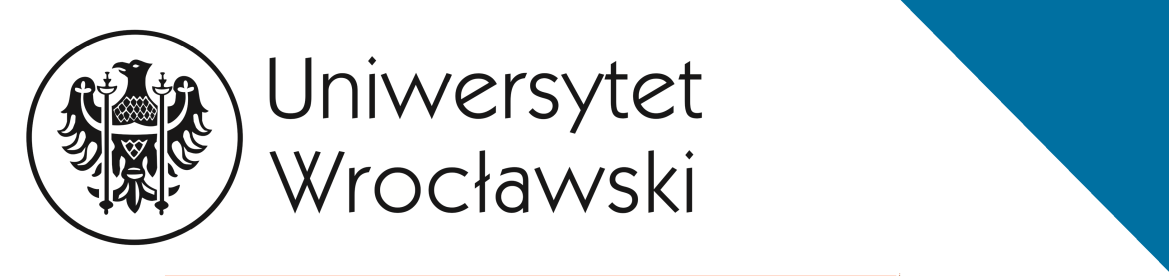 CASE STUDY
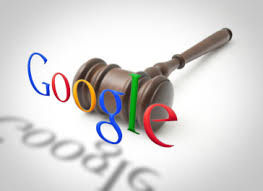 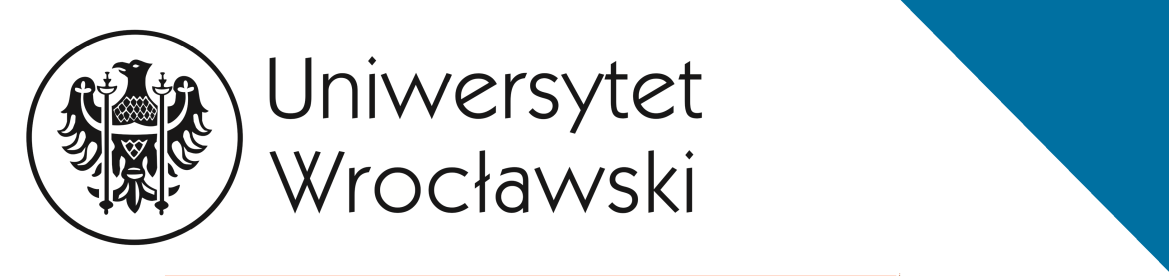 ECJ in case C-131/12 stated that certain persons may turn to search engine owners with the request to remove specific search results containing their first name and surname.
The website considers whether search results contain old information 
but may refuse to remove information 
about fraud, criminal proceedings or public behavior of public officials.
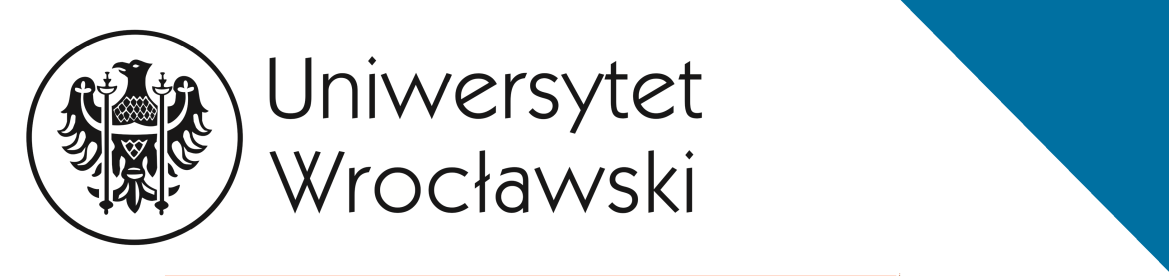 Google will balance the privacy rights of the individual concerned, 
with the interest of the general public, in having access to the information, 
For example, Google may decline to remove certain information about scams, professional malpractice, criminal convictions or public conduct of government officials
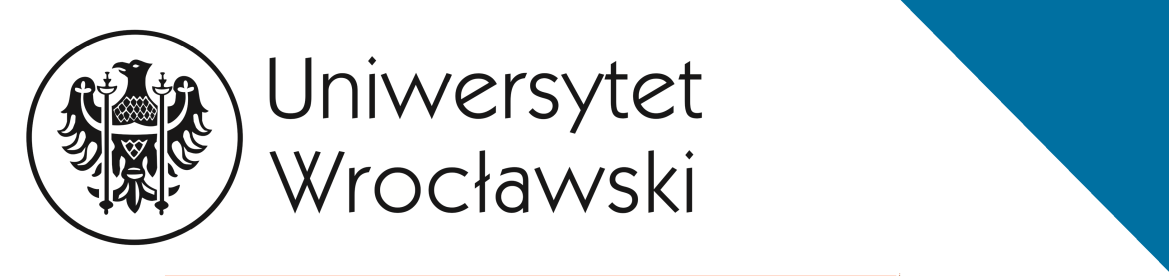 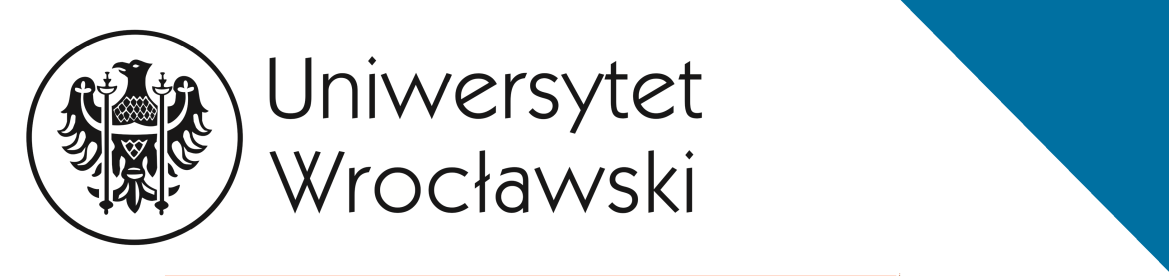 General principles and fundamental rights

One of the most central questions 
which needs to be answered concerns the legality of an act or action 

of an public bodies or agencies acting within a policy covered by EU law. 
In order to answer such a question, 
it is necessary to have a set of some criteria
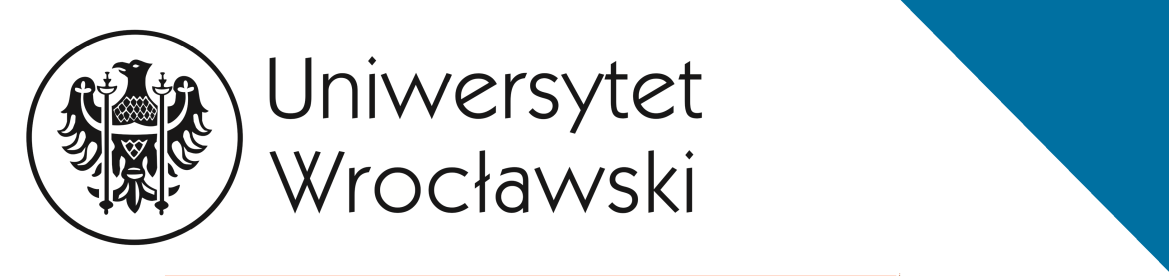 Superior criteria for the legality of acts of the EU exist mostly in the form of general principles of law and fundamental rights
constitutional status
interpretation of Union law
grounds for the review of PA & AP
basis for the non-contractual liability of the Union
Europeization standards of PA & AP in Member States
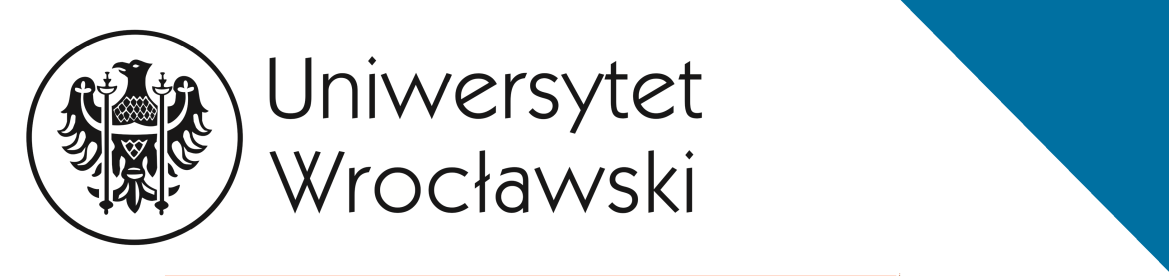 Rule of law
(Legality)

Legal certainty

Legitimate expectations

Data protection
(Right to privacy)
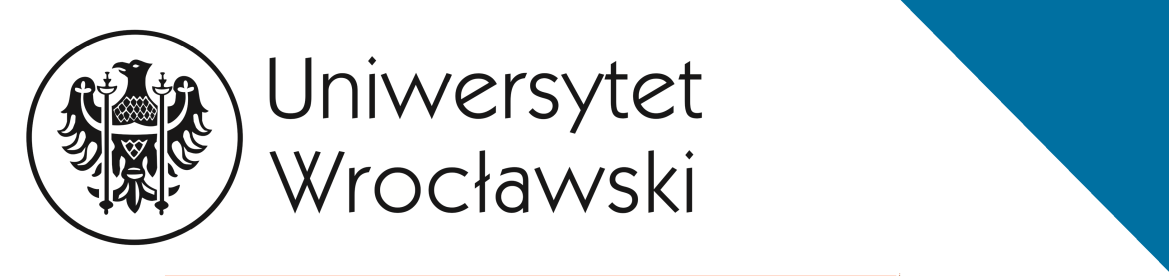 Principle of good administration

‘Umbrella’ concept 

‘Good’, ‘sound’, or ‘proper’ administration v. Maladministration

Magic box
Article 41 Charter defines minimum standards of good administration.
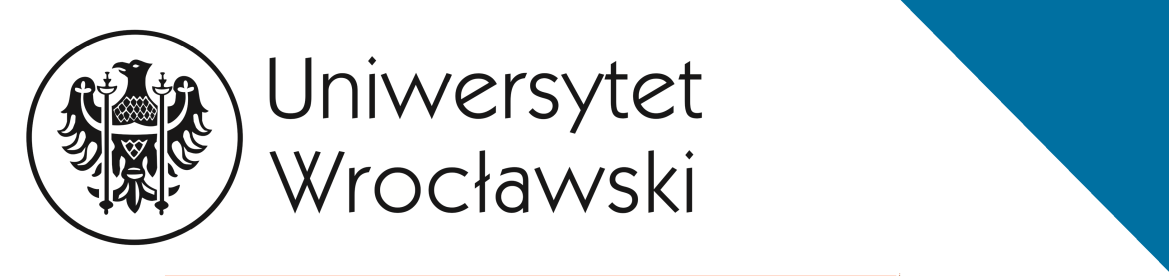 Article 41 Charter reads:
every person has the right to have his or her affairs handled impartially, fairly and within a reasonable time by the institutions, bodies, offices and agencies of the union.
This right includes: 
the right of every person to be heard, before any individual measure which would affect him or her adversely is taken
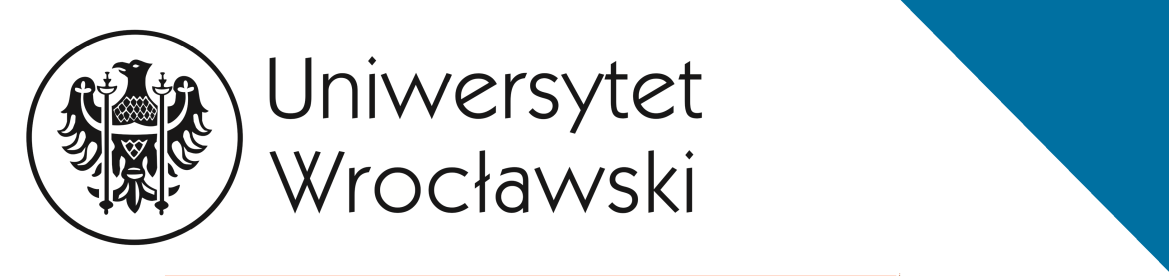 B) the right of every person to have access to his or her file, while respecting the legitimate interests of confidentiality and of professional and business secrecy
 
C) the obligation of the administration to give reasons for its decisions
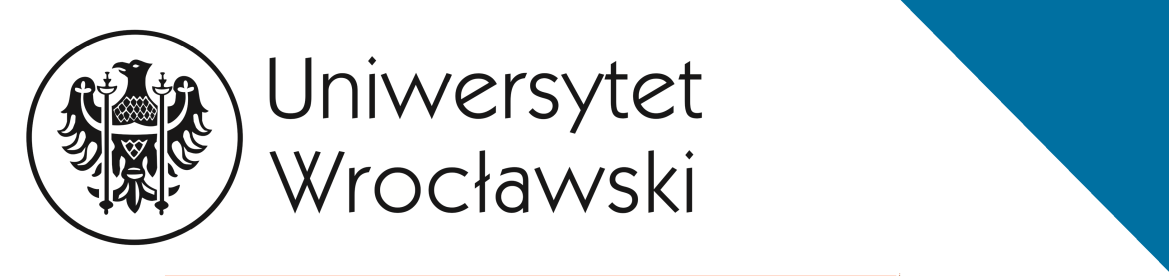 Every person has the right to have the Union make good any damage caused by its institutions or by its servants in the performance of their duties, in accordance with the general principles common to the laws of the Member States 
Article 41.4 Every person may write to the institutions of the Union in one of the languages of the Treaties and must have an answer in the same language According to the Charter the right to good administration requires that decisions be taken pursuant to procedures which guarantee fairness and timeliness
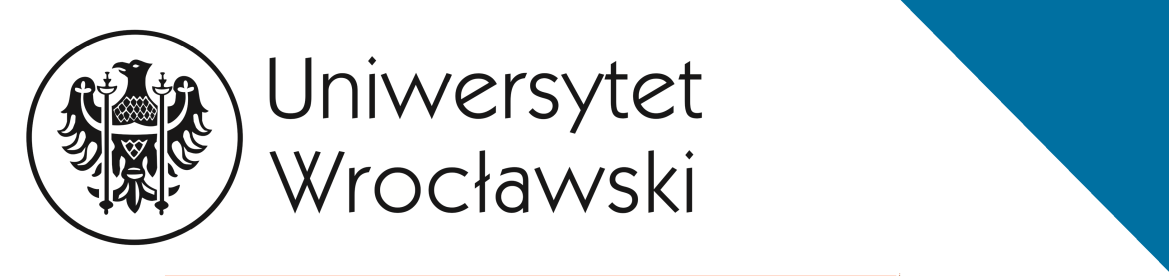 1) The right to have his or her affairs handled impartially, fairly, and within a reasonable time: the duty of care

Obligation of the administration impartially and carefully to establish and review the relevant factual and legal elements of a case, prior to making decisions or taking other steps

The decision must be taken ‘carefully and impartially’,
 requiring the absence both of arbitrary action and 
of unjustified preferential treatment including personal interest
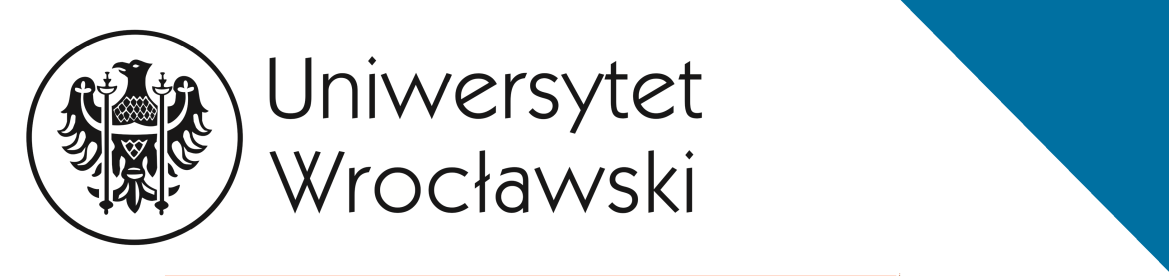 ‘Slow administration is bad administration’ 
and might be in violation of the concept of legal certainty
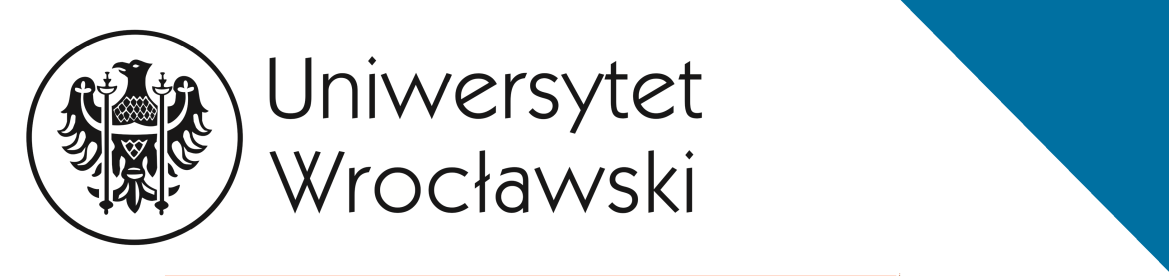 2) Reasoning of decisions
The obligation to give reasons for decisions

Reasons must disclose in a clear fashion the reasoning followed by the EU authority which adopted the measure in question 
in such a way as to make the persons concerned 
aware of the reasons for the measure and 
thus enable them to defend their rights and to enable the court to exercise its supervisory jurisdiction

The lack of reasoning of an act is ground for its annulment.
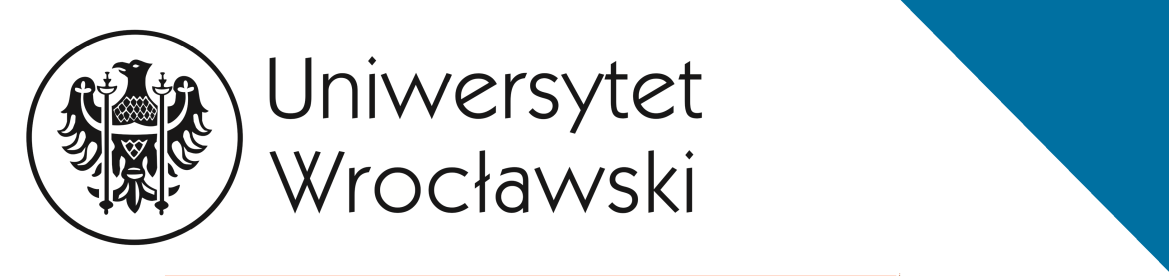 3) Damages

the right to receive compensation for damage 

When?

Art. 340 TFUE
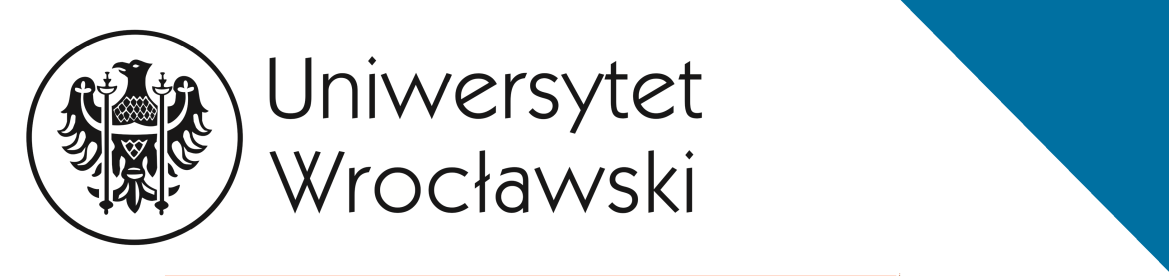 3) Language rights

The right of free choice of the language is applicable to communication with ‘institutions’ of the EU. 

Agencies and other bodies may thus be subject to specific language regimes
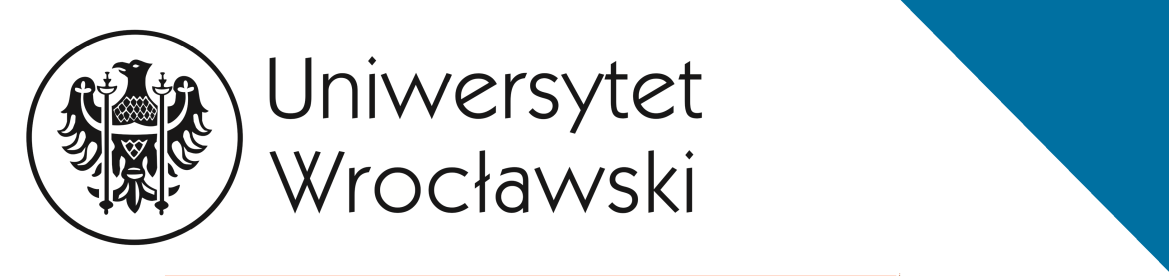 4) Access to one’s file

This right requires access to documents and the file.

The right of access to the file is the right to get full information on matters which may affect a person’s position in an administrative procedure, especially where sanctions may be involved

However which can be limited in the case of confidential information of third parties.
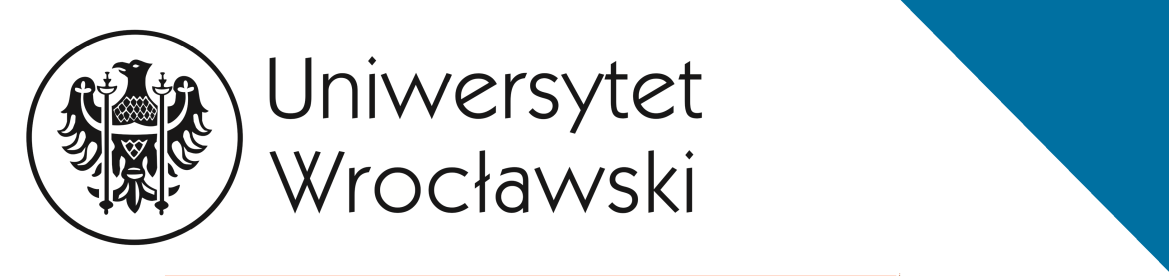 5) Fair hearing

The right to a fair hearing must be observed in all proceedings 

initiated against a person, especially 

which may affect a person’s position in an administrative procedure, especially where sanctions may be involved

That principle (audi alteram partem or audiatur altera pars)  cannot be limited, excluded or restricted by any legislative provision
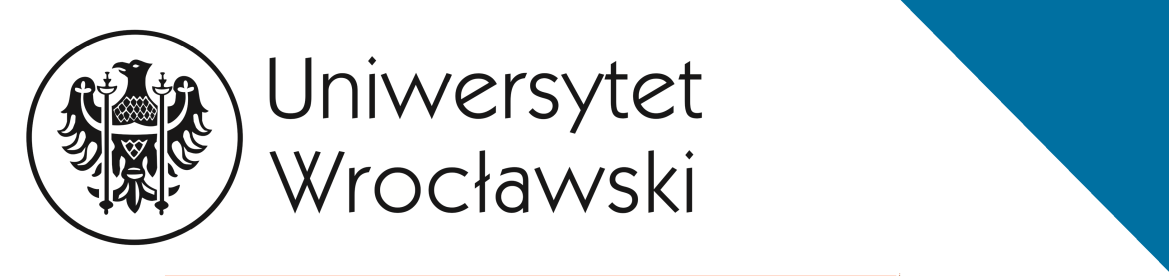 The right to a fair hearing requires that the party concerned:

● must receive complete statement about a case,

● must also be given the opportunity to make its views known ‘on the truth and relevance of the facts and circumstances alleged and on the documents used’,

● must be given right of access to documents and the file (which can be limited in the case of confidential information of third parties).
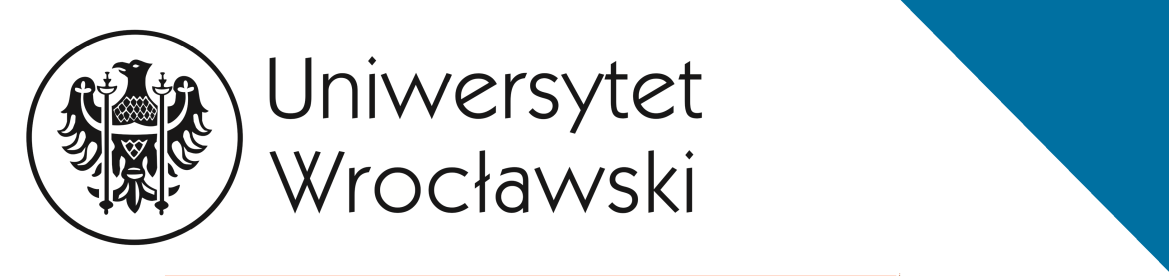 5) Additional rights of defence

A guarantee of the respect for ‘the rights of the defence of anyone who has been charged’ is
provided in Article 48 Charter

Not only criminal procedures
Also administrative procedures conducted by EU institutions and bodies or by Member State bodies implementing EU law.
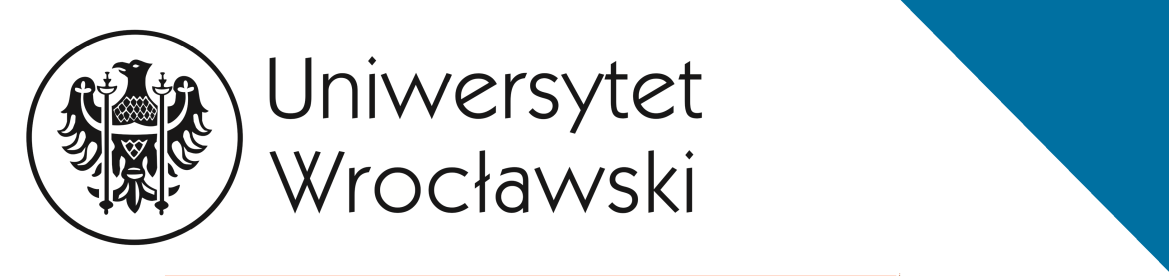 Generally speaking, rights of defence include:
● a limited right of legal professional privilege,  concerning the right to confidentiality of communications with an external lawyer; 
● a limited right against self-incrimination —this, for example, prohibits the Commission, in a request for information in competition proceedings, to require the undertaking ‘to provide it with answers which might involve an admission on its part of the existence of an infringement
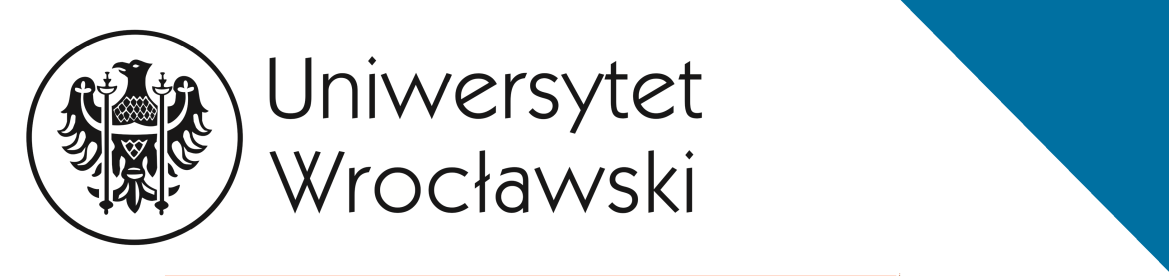 respect for the rights of the defence constitutes a fundamental principle and 
must be protected not only in administrative procedures 
which may lead to the imposition of penalties but 
also during preliminary inquiry procedures such as investigations
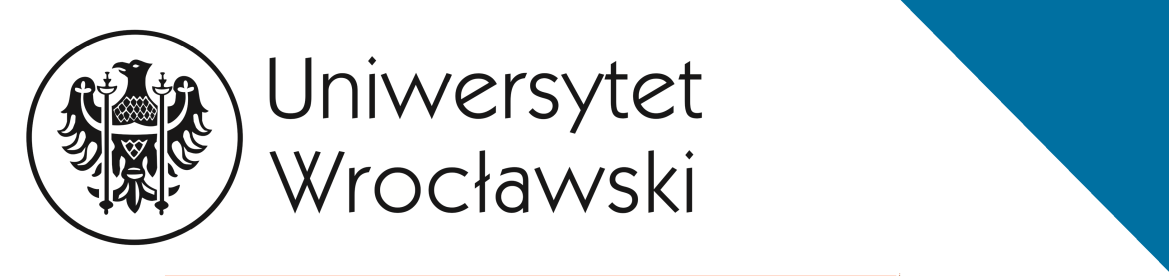 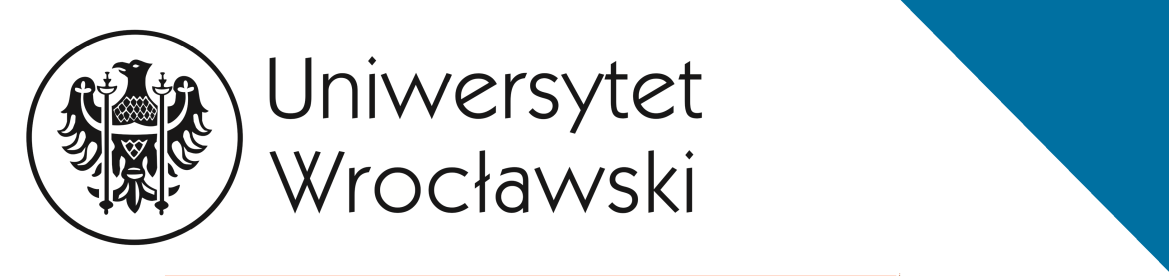 CASE
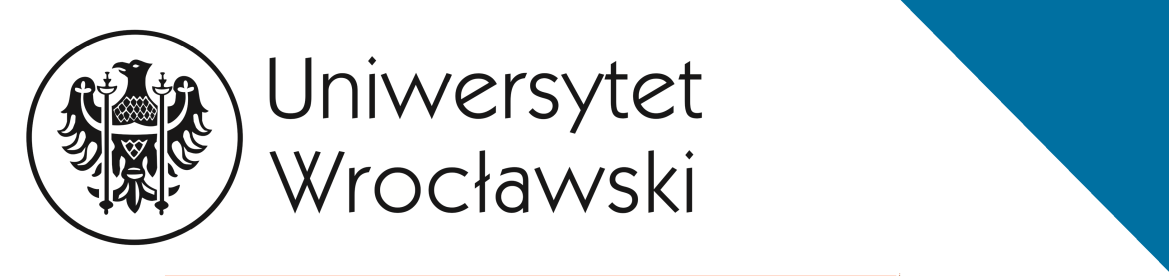 right to a fair hearing is, 
*	in all proceedings initiated against a person which are liable to 
*	culminate in a negative measure affecting that person, 
*	a fundamental principle of Community law which must be guaranteed 
*	even in the absence of any rules governing the proceedings at issue.
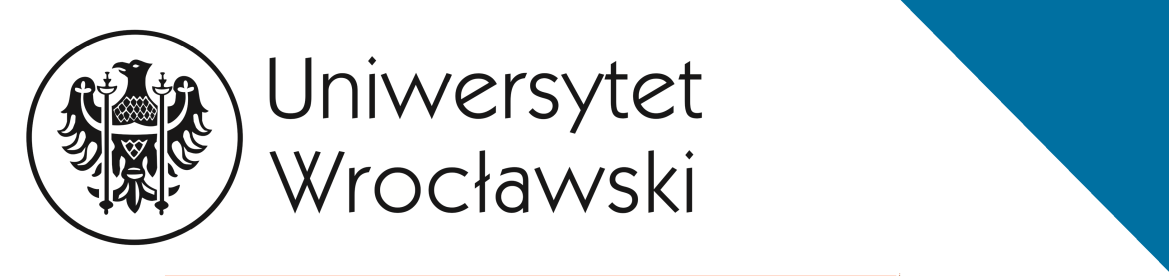 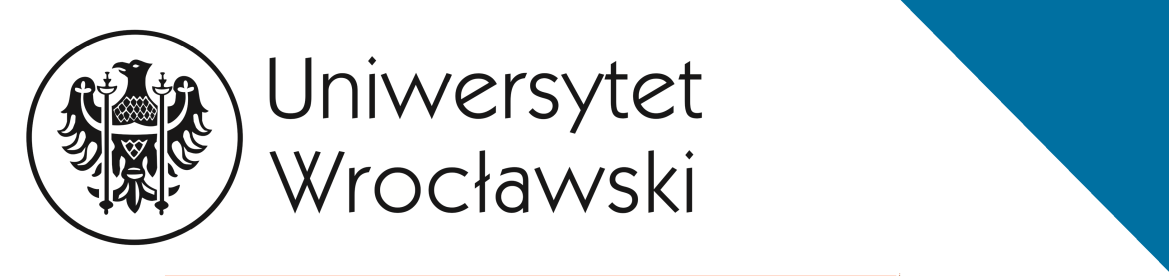 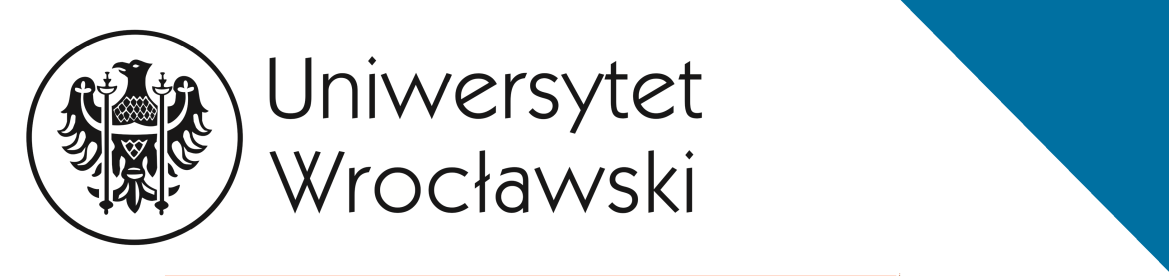 A, B and C, third country nationals, each lodged  an application for a temporary residence permit (asylum) in the Netherlands. 

In support of their applications, they stated that  they feared persecution in their respective countries of origin on account, in particular, of their homosexuality

The first application for asylum lodged by Mr A was rejected by the Staatssecretaris  as not  being credible.
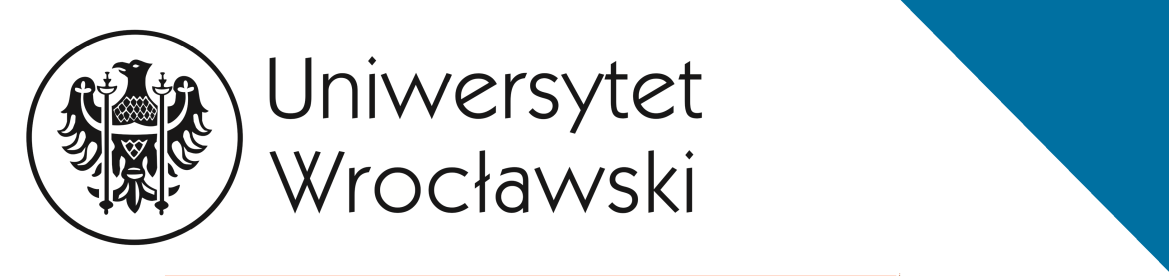 Mr A did not challenge that first refusal and lodged a second application for asylum, stating that he was prepared to take part in a ‘test’ that would prove his homosexuality or to perform a homosexual act to demonstrate the truth of his declared sexual orientation.
the Staatssecretaris rejected also B’s application on the ground that the statements concerning his homosexuality were unclear
C lodged a first application for asylum on grounds other than persecution based on his homosexuality, which was rejected by the Staatssecretaris 
In the second application, C submitted that he had not been able to indicate his homosexual feelings until after leaving his country of origin. 
In support of his application, C also gave the authorities responsible for carrying out the assessment of the application  a video recording of intimate acts with a person of the same sex.
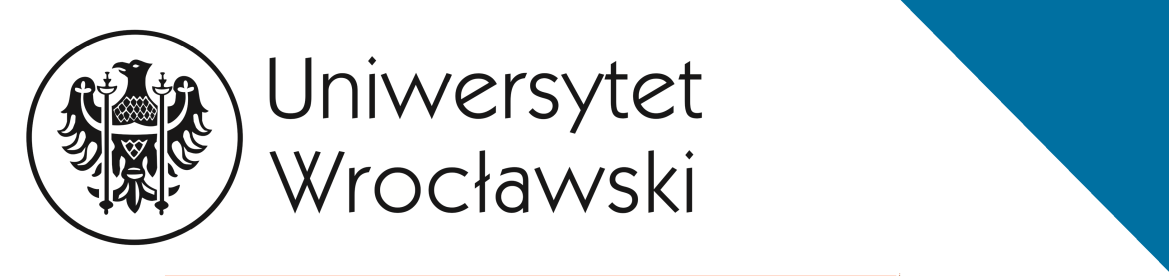 By decision of 8 October 2012, the Staatssecretaris rejected C’s application for asylum on the ground that his statements concerning his homosexuality were not credible.
The Dutch court considers that the mere fact of putting questions to the applicant for asylum may, to a certain extent, infringe the rights guaranteed by the abovementioned provisions of the Charter.
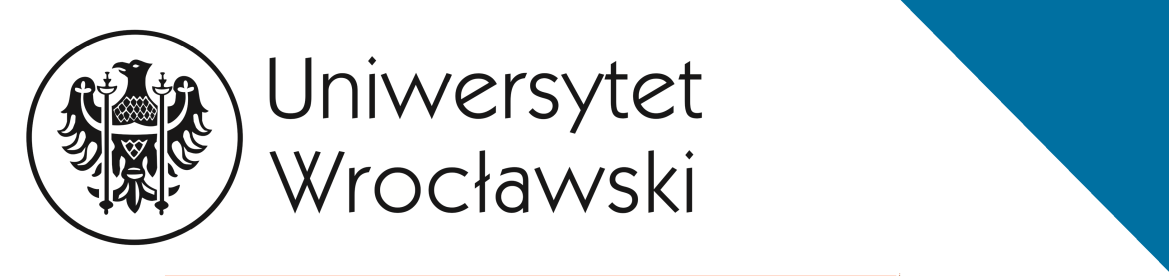 While the national authorities are entitled to carry out, where appropriate, interviews in order to determine the facts 

and circumstances as regards the declared sexual orientation of an applicant for asylum, 

But questions concerning details of the sexual practices of that applicant  
are contrary to the fundamental rights guaranteed by the Charter and, in particular, to the right to respect for private and family life as affirmed in Article 7 thereof.
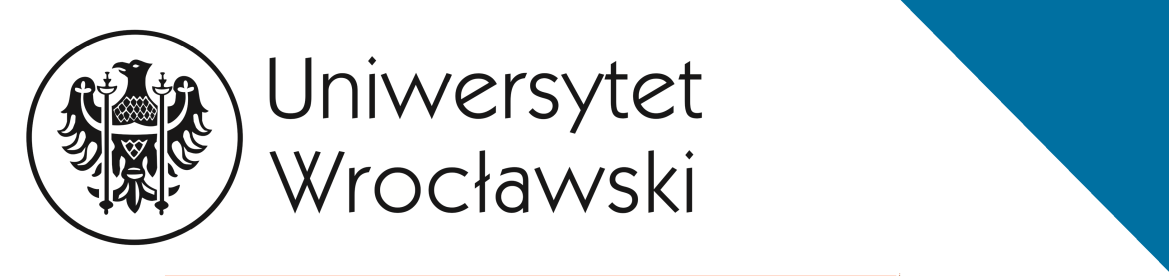 In relation to the option for the national authorities of allowing,  as certain applicants in the main proceedings proposed,  
homosexual acts to be performed, the submission of the applicants to possible ‘tests’ in order to demonstrate their homosexuality or  even the production by those applicants of evidence such as films of their intimate acts,  it must be pointed out that, besides the fact that such evidence does not necessarily have probative value, 
such evidence would of its nature infringe human dignity, the respect of which is guaranteed by Article 1 of the Charter.
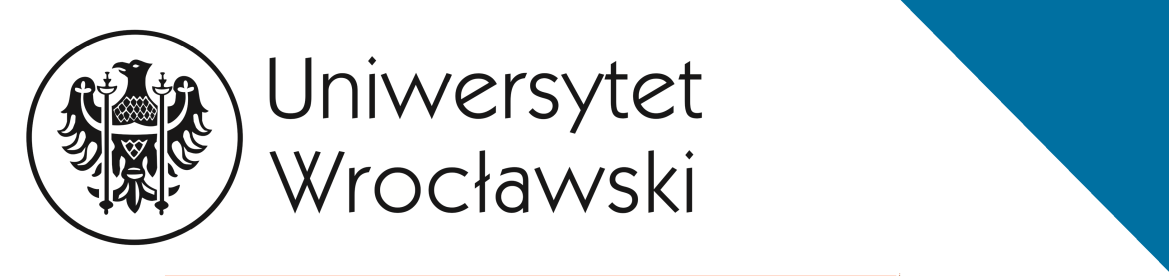 Moreover, the effect of authorising or accepting such types of evidence 
would be to incite other applicants to offer the same and would lead, de facto, to requiring applicants to provide such evidence.
Under these circumstances:
Article 4 of Directive 2004/83, 
read in the light of Article 7 of the Charter of Fundamental Rights of the European Union, 
must be interpreted as precluding, in the context of that assessment, 
the competent national authorities from carrying out detailed questioning as to the sexual practices of an applicant for asylum.
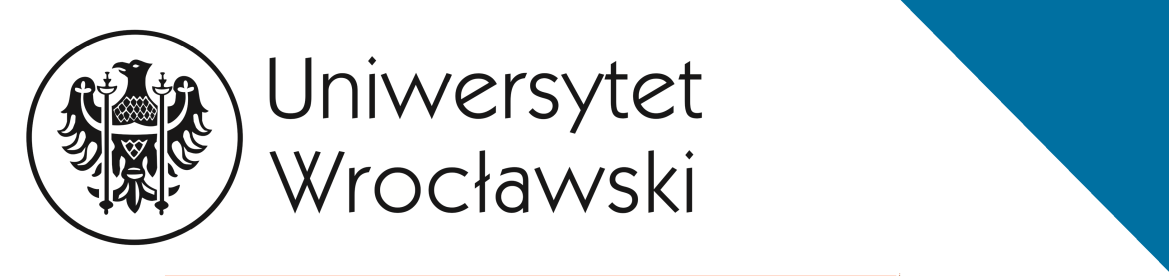 Article 4 of Directive 2004/83, read in the light of Article 1 of the Charter of Fundamental Rights of the European Union, 
must be interpreted as precluding, in the context of that assessment, 
the acceptance by those authorities of evidence such as the performance by the applicant for asylum concerned of homosexual acts,  his submission to ‘tests’ with a view to establishing his homosexuality or, yet, the production by him of films of such acts.
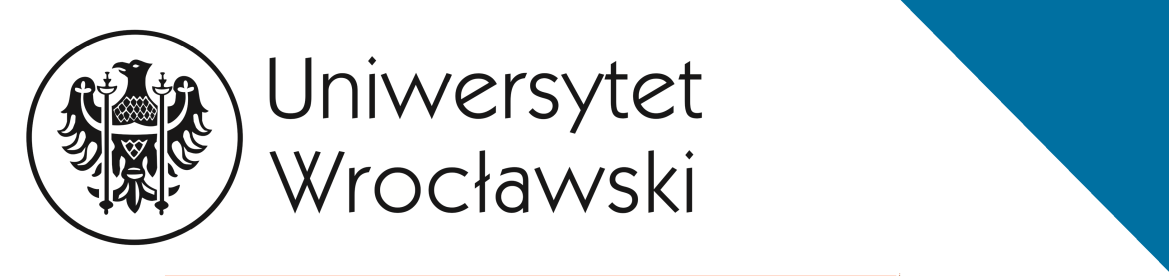